スプリント プランニング スライド テンプレート
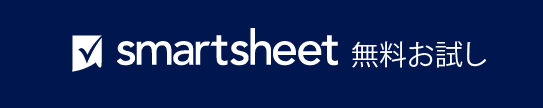 このテンプレートを使用する際の注意事項
計画の日付とタスクを入力します。 
バーを調整してアクティビティごとの時間の長さを表します。 
それぞれのバーやグラフ エリアの中に、開始日と終了日、マイルストーンの日付、およびその他の情報を追加します。 
カラー キーを使用して、個々のアクティビティに部門、チーム メンバー、フェーズ、またはステータスを割り当てます。 
後続のスライドを使用して、個々のスプリントの詳細を提示します。
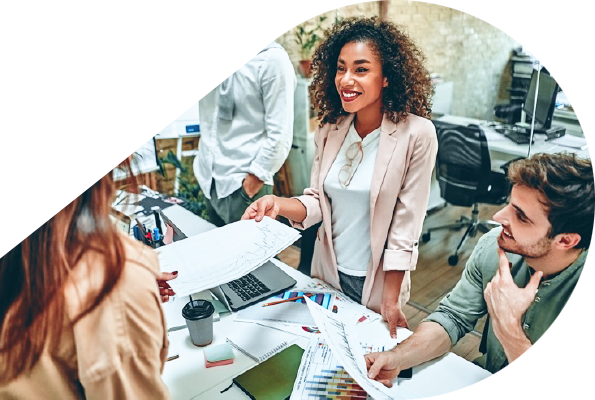 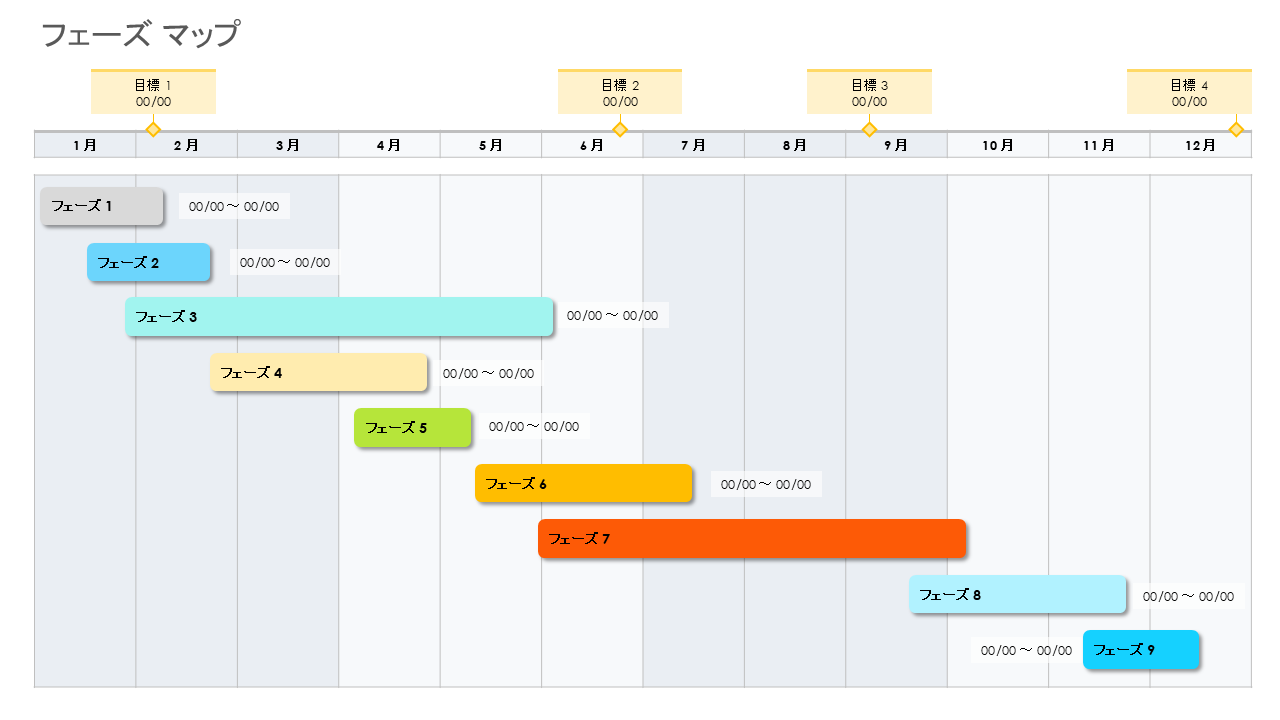 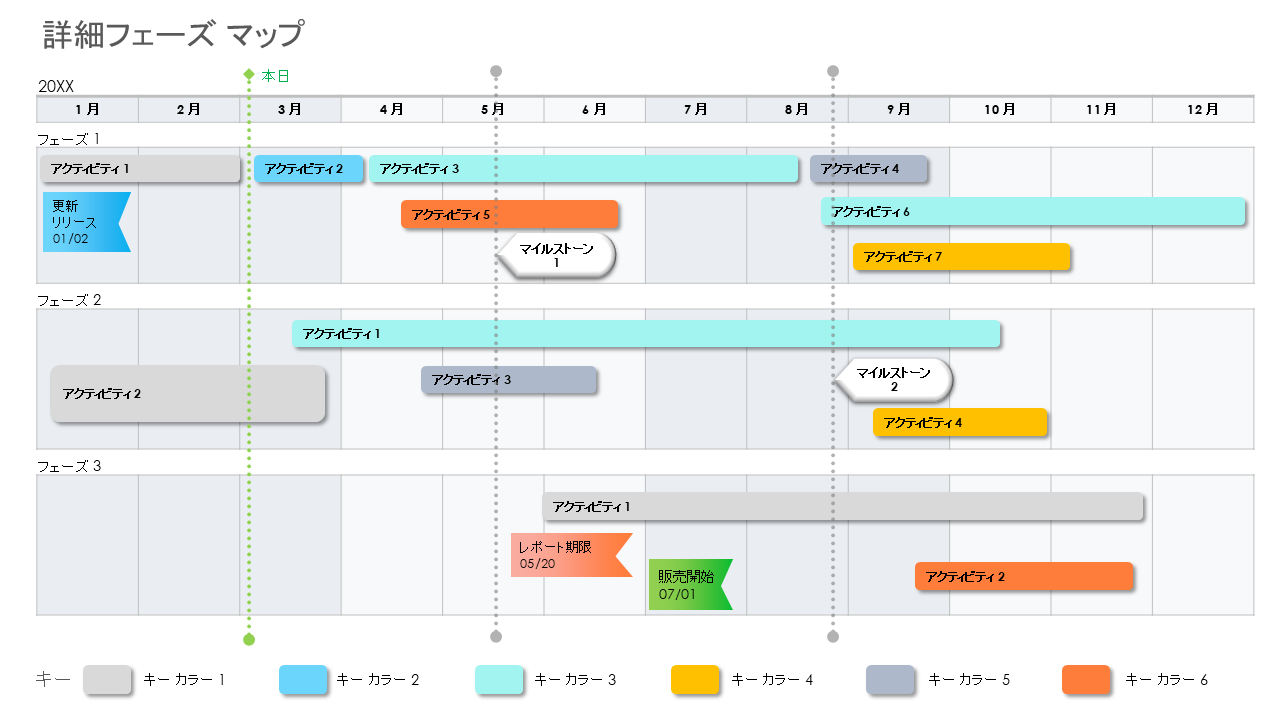 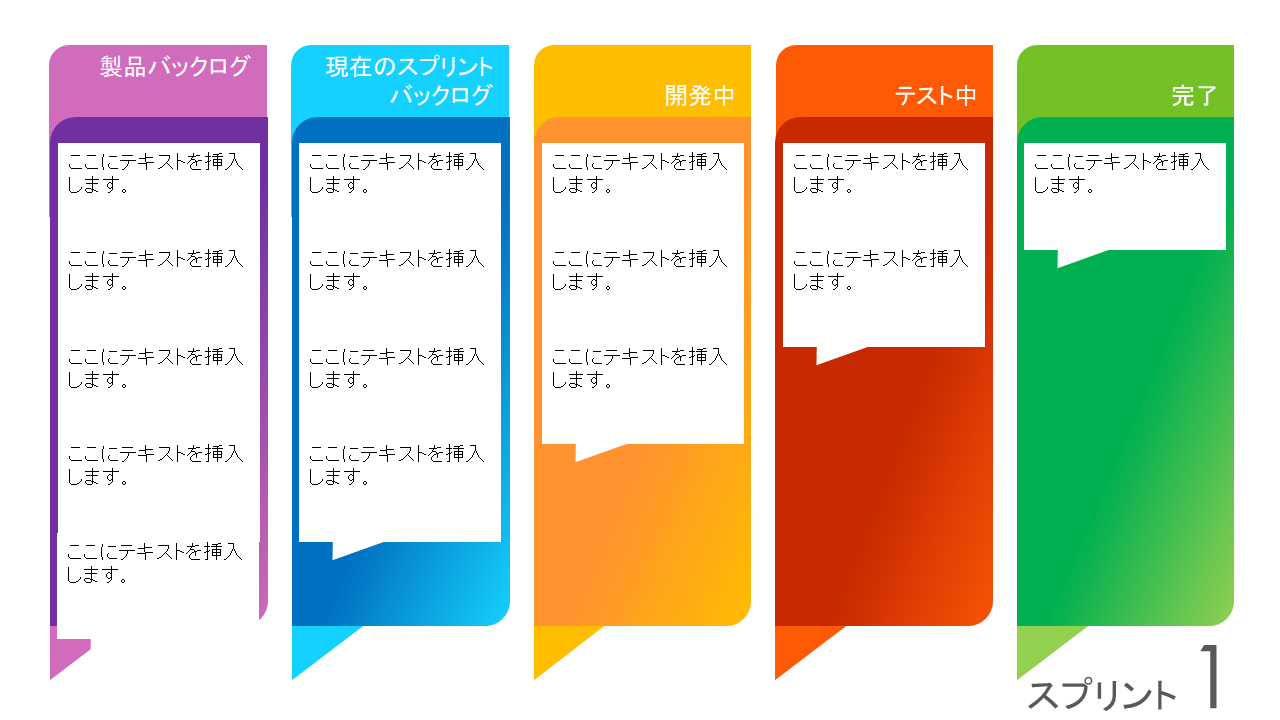 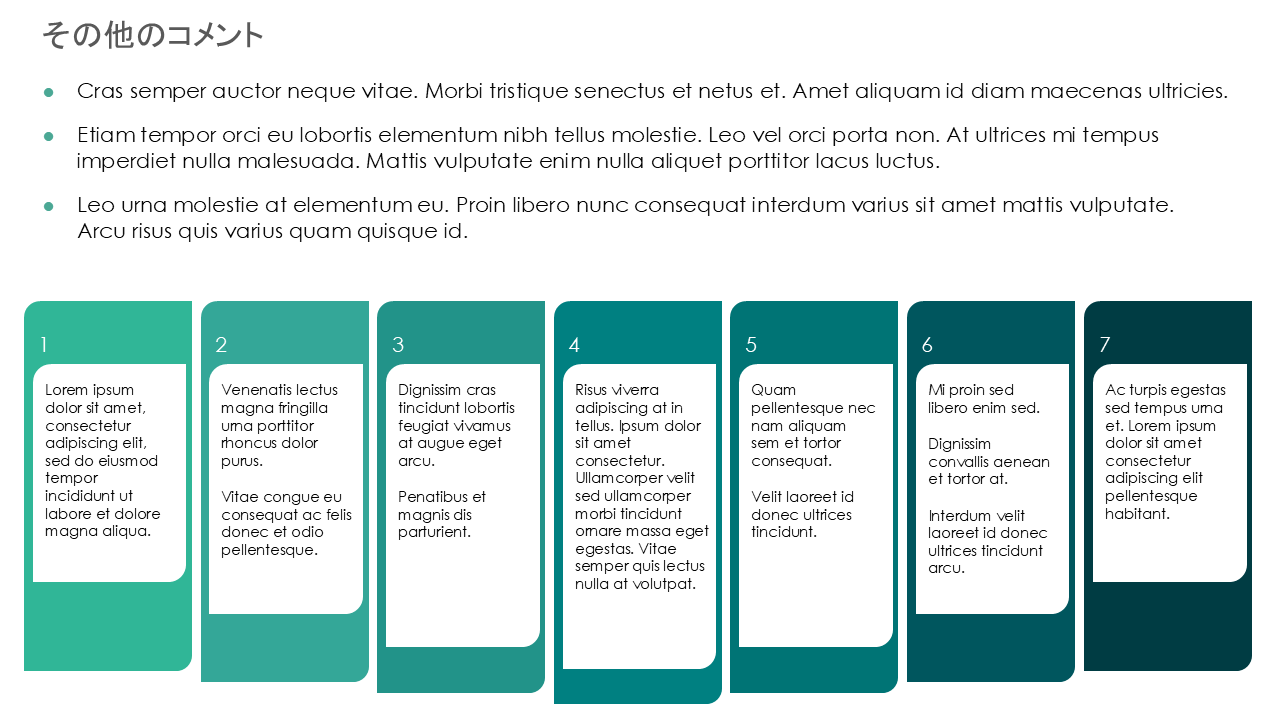 フェーズ マップ
目標 4
00/00
目標 1
00/00
目標 2
00/00
目標 3
00/00
フェーズ 1
00/00 ～ 00/00
フェーズ 2
00/00 ～ 00/00
フェーズ 3
00/00 ～ 00/00
フェーズ 4
00/00 ～ 00/00
フェーズ 5
00/00 ～ 00/00
フェーズ 6
00/00 ～ 00/00
フェーズ 7
フェーズ 8
00/00 ～ 00/00
フェーズ 9
00/00 ～ 00/00
本日
詳細フェーズ マップ
アクティビティ 1
アクティビティ 2
アクティビティ 3
アクティビティ 4
更新リリース 01/02
アクティビティ 6
アクティビティ 5
マイルストーン 1
アクティビティ 7
アクティビティ 1
マイルストーン 2
アクティビティ 2
アクティビティ 3
アクティビティ 4
アクティビティ 1
レポート期限 05/20
販売開始 07/01
アクティビティ 2
キー
キー カラー 1
キー カラー 2
キー カラー 3
キー カラー 4
キー カラー 5
キー カラー 6
製品バックログ
現在のスプリント バックログ
開発中
テスト中
完了
ここにテキストを挿入します。
ここにテキストを挿入します。
ここにテキストを挿入します。
ここにテキストを挿入します。
ここにテキストを挿入します。
ここにテキストを挿入します。
ここにテキストを挿入します。
ここにテキストを挿入します。
ここにテキストを挿入します。
ここにテキストを挿入します。
ここにテキストを挿入します。
ここにテキストを挿入します。
ここにテキストを挿入します。
ここにテキストを挿入します。
ここにテキストを挿入します。
スプリント 1
製品バックログ
現在のスプリント バックログ
開発中
テスト中
完了
ここにテキストを挿入します。
ここにテキストを挿入します。
ここにテキストを挿入します。
ここにテキストを挿入します。
ここにテキストを挿入します。
ここにテキストを挿入します。
ここにテキストを挿入します。
ここにテキストを挿入します。
ここにテキストを挿入します。
ここにテキストを挿入します。
ここにテキストを挿入します。
ここにテキストを挿入します。
ここにテキストを挿入します。
ここにテキストを挿入します。
ここにテキストを挿入します。
スプリント 2
製品バックログ
現在のスプリント バックログ
開発中
テスト中
完了
ここにテキストを挿入します。
ここにテキストを挿入します。
ここにテキストを挿入します。
ここにテキストを挿入します。
ここにテキストを挿入します。
ここにテキストを挿入します。
ここにテキストを挿入します。
ここにテキストを挿入します。
ここにテキストを挿入します。
ここにテキストを挿入します。
ここにテキストを挿入します。
ここにテキストを挿入します。
ここにテキストを挿入します。
ここにテキストを挿入します。
ここにテキストを挿入します。
スプリント 3
製品バックログ
現在のスプリント バックログ
開発中
テスト中
完了
ここにテキストを挿入します。
ここにテキストを挿入します。
ここにテキストを挿入します。
ここにテキストを挿入します。
ここにテキストを挿入します。
ここにテキストを挿入します。
ここにテキストを挿入します。
ここにテキストを挿入します。
ここにテキストを挿入します。
ここにテキストを挿入します。
ここにテキストを挿入します。
ここにテキストを挿入します。
ここにテキストを挿入します。
ここにテキストを挿入します。
ここにテキストを挿入します。
スプリント 4
その他のコメント
1
2
3
4
5
6
7
Lorem ipsum dolor sit amet, consectetur adipiscing elit, sed do eiusmod tempor incididunt ut labore et dolore magna aliqua.
Venenatis lectus magna fringilla urna porttitor rhoncus dolor purus. 
Vitae congue eu consequat ac felis donec et odio pellentesque.
Dignissim cras tincidunt lobortis feugiat vivamus at augue eget arcu. 
Penatibus et magnis dis parturient.
Risus viverra adipiscing at in tellus. Ipsum dolor sit amet consectetur. Ullamcorper velit sed ullamcorper morbi tincidunt ornare massa eget egestas. Vitae semper quis lectus nulla at volutpat.
Quam pellentesque nec nam aliquam sem et tortor consequat. 
Velit laoreet id donec ultrices tincidunt.
Mi proin sed libero enim sed. 
Dignissim convallis aenean et tortor at. 
Interdum velit laoreet id donec ultrices tincidunt arcu.
Ac turpis egestas sed tempus urna et. Lorem ipsum dolor sit amet consectetur adipiscing elit pellentesque habitant.